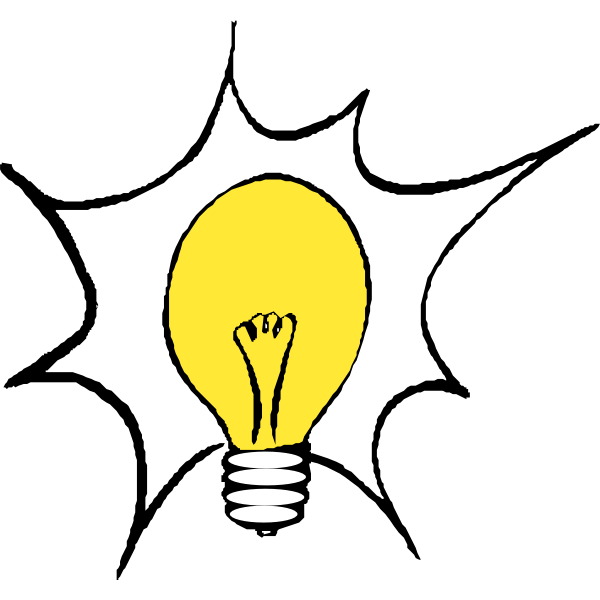 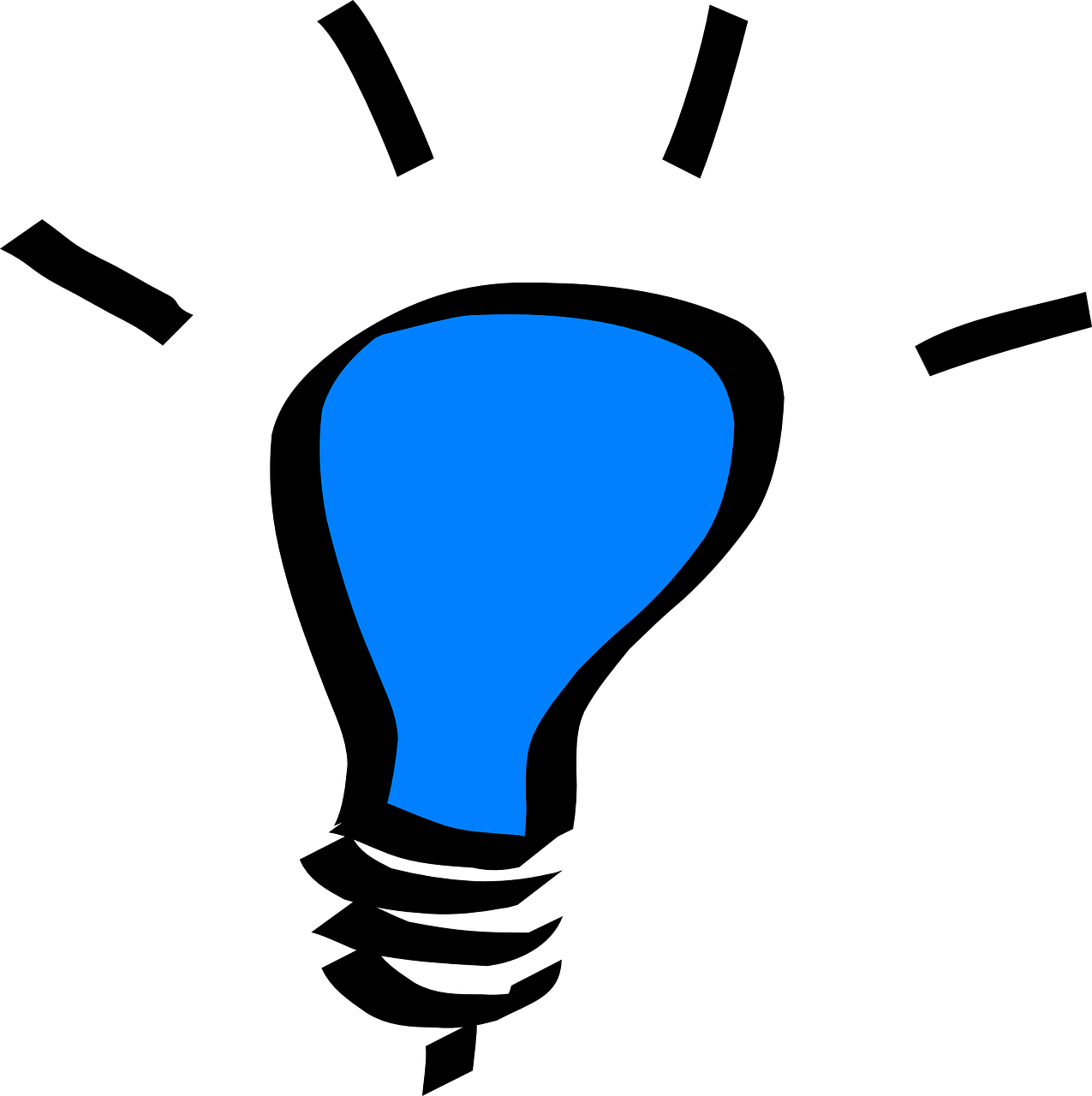 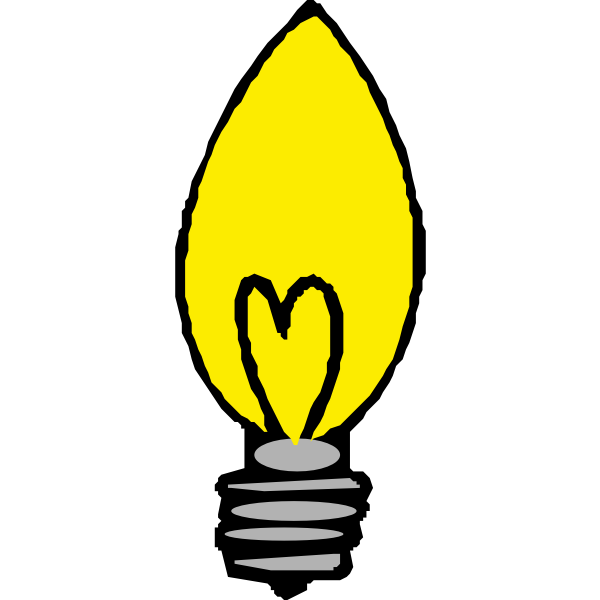 Young Authors 
2020-2021
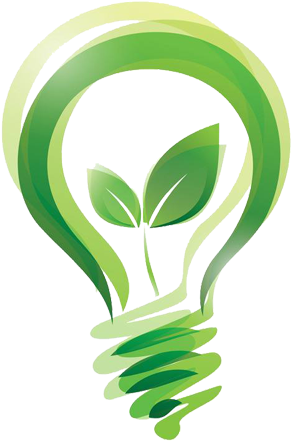 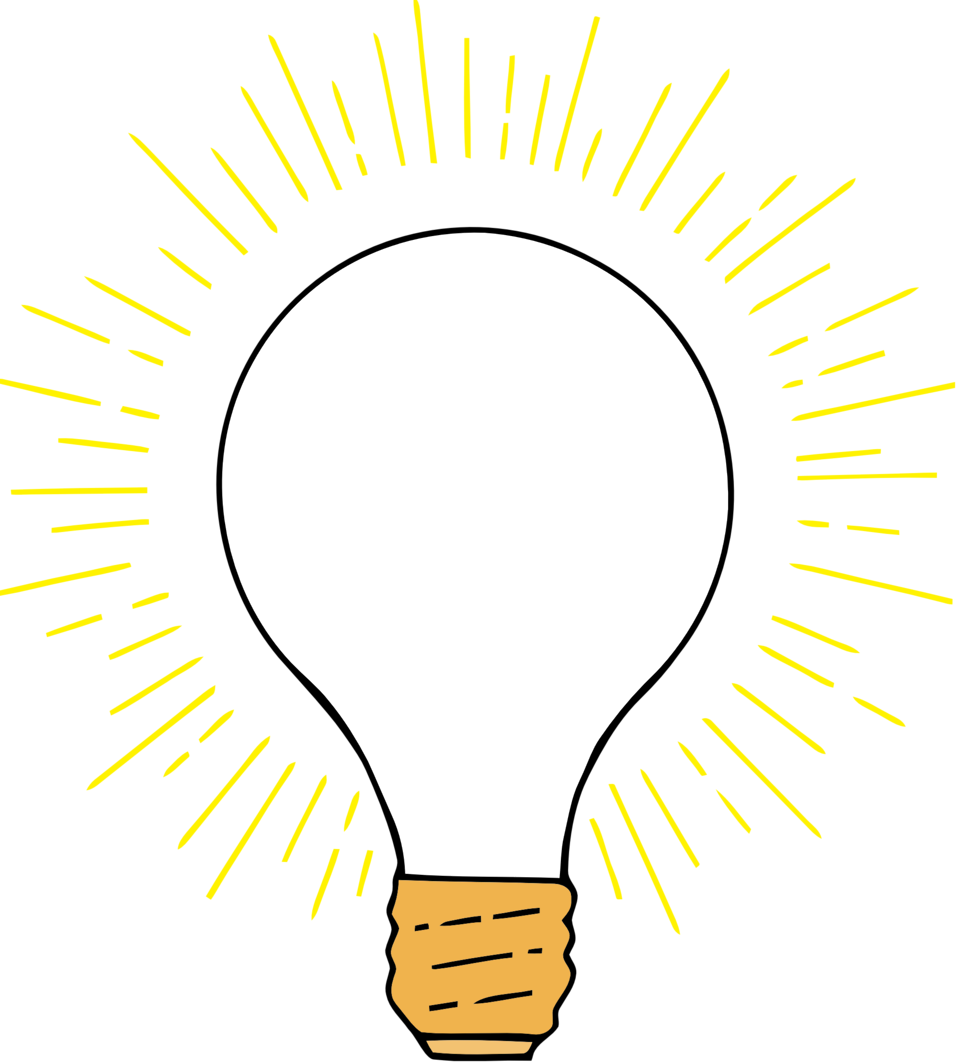 LET YOUR LIGHT SHINE
LET YOUR LIGHT SHINE
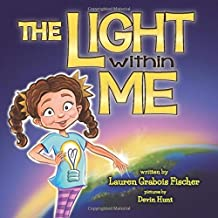 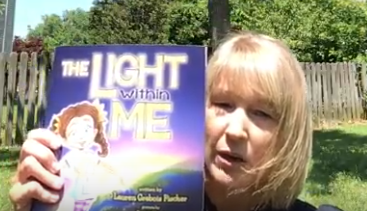 YA Read Aloud
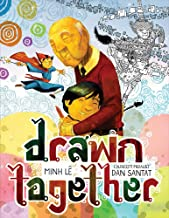 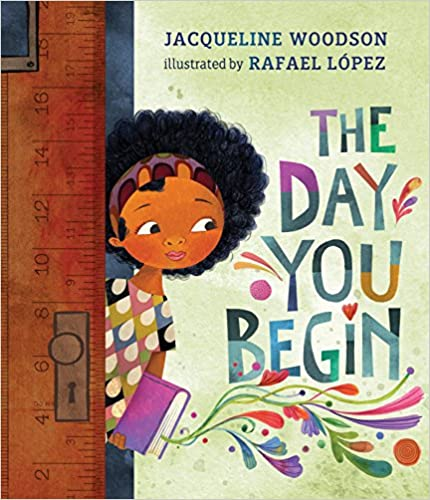 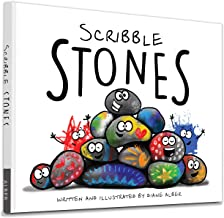 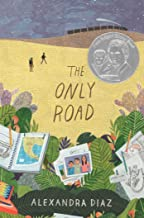 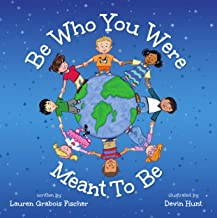 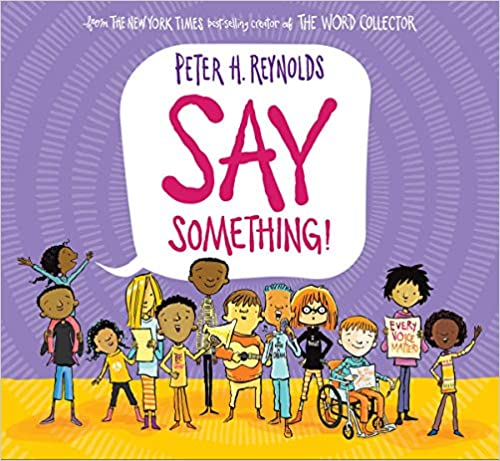 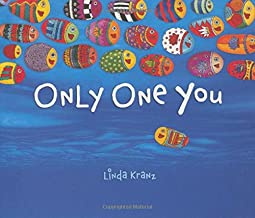 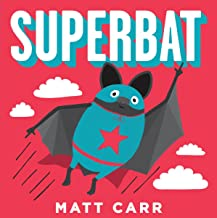 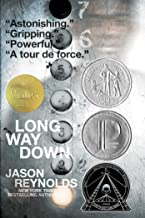 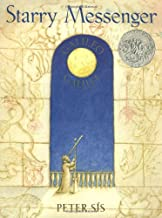 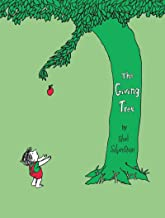 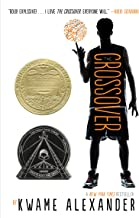 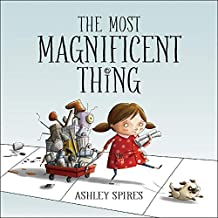 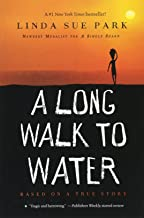 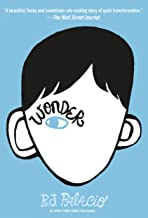 Inspirational Interactive Activity
https://www.youtube.com/watch?v=8YuWAZmD0aU
Be A Light
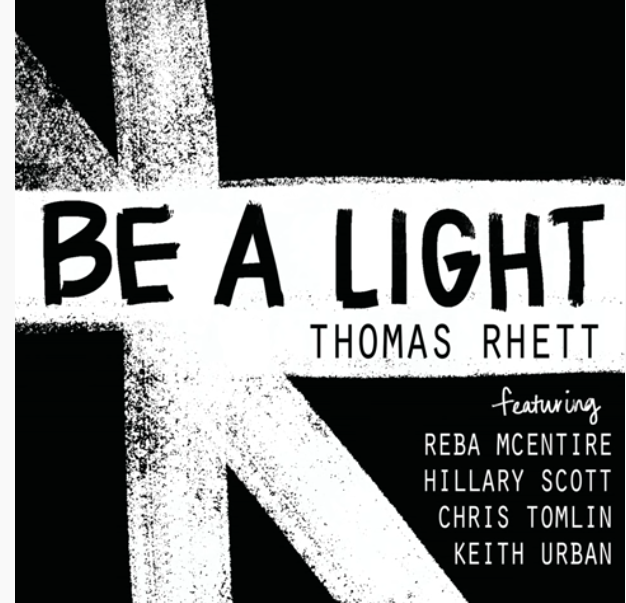 Listen to the song Be a Light by Thomas Rhett. What does this song make you think of? What connections can you make?  

Take 2 minutes to jot down words that come to your mind WHILE listening that could jumpstart your own writing submission for YA! Be ready to share!
Writing Perspectives and Springboards
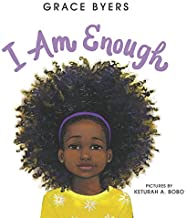 Being yourself/self pride  
Finding the positive during challenging times
Sharing your talents with others
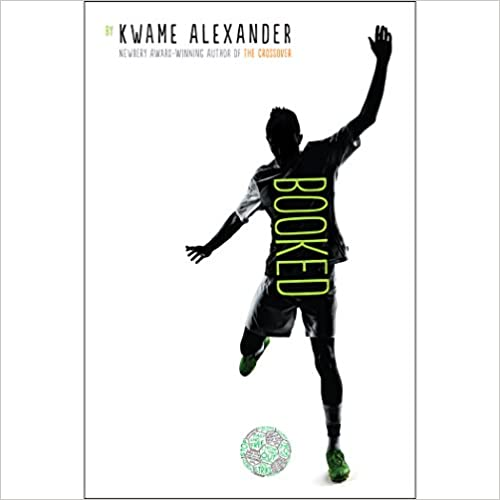 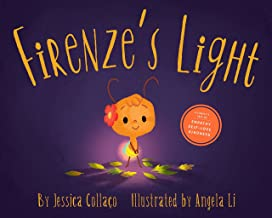 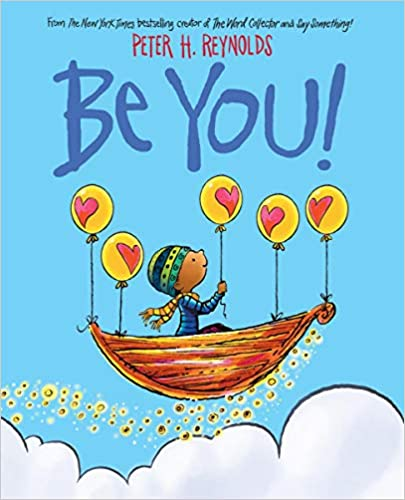 Writing Perspectives and Springboards
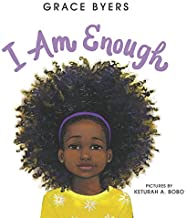 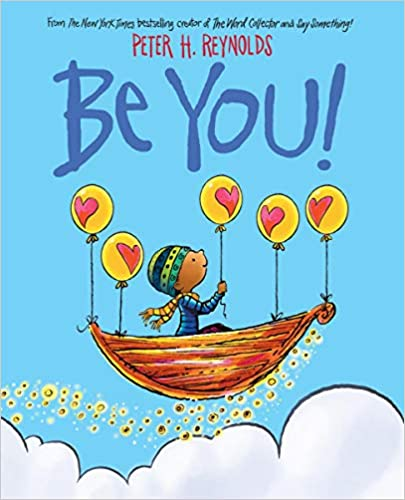 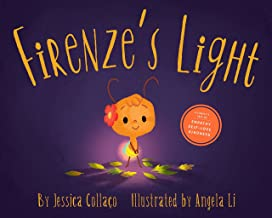 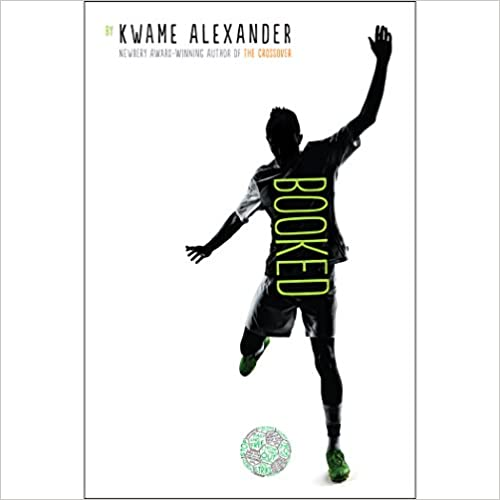 Being a positive influence and inspiring others
Showing kindness, generosity and spreading joy
Creating change to better our world  YA Writing Ideas
Writing Deadlines & Requirements
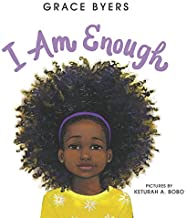 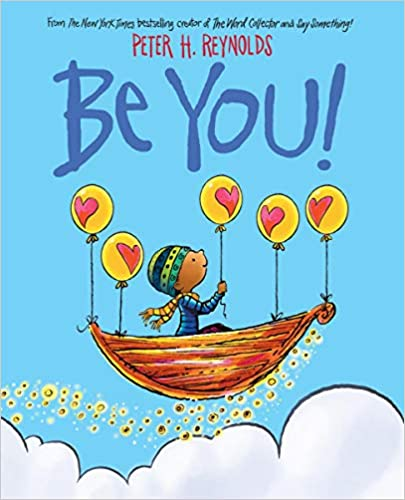 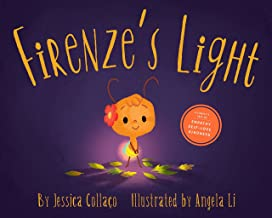 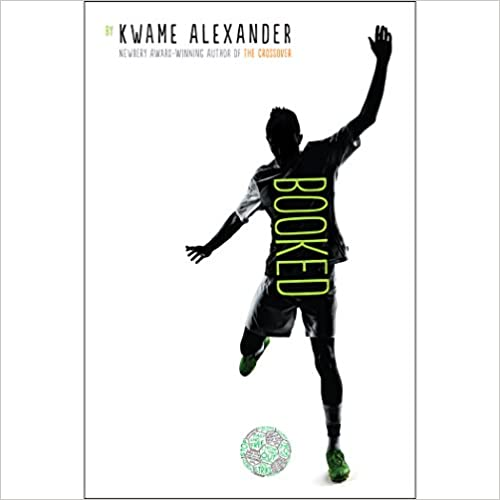 Your teacher will give you a deadline to submit your story, poem, or artwork. It has to be ontime so it can be submitted for judging. Every entry must have a hard copy and a digital copy turned in to your teacher.